Практичне
Прогнозування та аналіз господарських рішень
Задача 1. Визначити, як вплинули на фактичний обсяг виробництва продукції зміни кількості працюючих, кількості відпрацьованих днів, середньої тривалості робочого дня та середнього годинного виробітку (таблиця 1). 
Таблиця 1
Вихідні дані
Перевірка:
ΔQв  = 311,6 –113,9 –43,5 + 197,2 = 351,4 тис. у.о. = 3155,2 –– 2 803,8 = 351,4 тис. у.о.Отже, два фактори впливали на випуск продукції позитивно,  два – негативно
Задача 2. За допомогою даних таблиці 2 розрахувати:1) зведений індекс загальних витрат на виробництво всіх видів продукції загалом;2) зведений індекс собівартості;3) зведений індекс фізичного обсягу виробленої продукції. 
Таблиця 2 
 Виробництво продукції та її собівартість у цеху товарів широкого споживання
Методичні рекомендації для розв’язування задачі 
1. Проведемо додаткові розрахунки у вигляді таблиці 3. 
Таблиця 3
 Розрахункова таблиця
Задача 3. Розрахувати індекси продуктивності праці за даними таблиці 4. 
Таблиця 4 
 Вихідні дані для розрахунку індексів
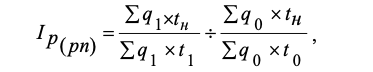 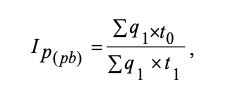 Задача 4
Визначити як вплинули на фактичний обсяг вироб- ництва продукції зміни кількості працюючих, кількості відпрацьованих днів, середньої тривалості робочого дня та середнього годинного виробітку (таблиця 5). 
Таблиця 5
 Вихідні дані
Задача 5. За допомогою даних таблиці 6 розрахуйте: 
1) зведений індекс загальних витрат на виробництво всіх видів продукції в цілому; 
2) зведений індекс собівартості; 
3) зведений індекс фізичного обсягу виробленої продукції. 
Таблиця 6 
 Виробництво продукції та її собівартість у цеху товарів народного споживання
Задача 3. Розрахуйте індекси продуктивності праці на підприємстві за даними таблиці 7. 
Таблиця 7 
Вихідні дані для розрахунку індексів